Confirm your zoom account is the latest version available (5.17.7)/
Confirme que su cuenta de zoom tiene la última versión disponible (5.17.7)
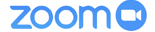 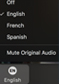 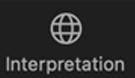 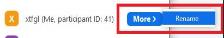 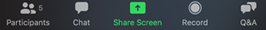 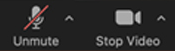 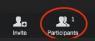 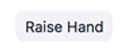 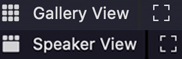 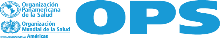 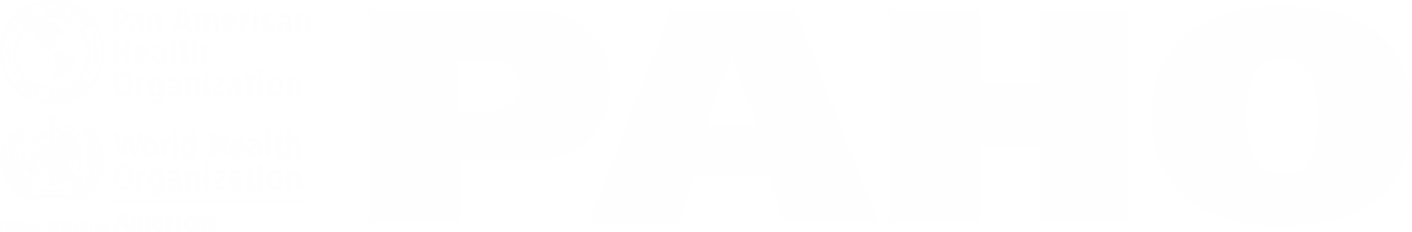 Plan Estratégico de la OPS 2026-2031
Primera consulta con los Estados Miembros
4 de septiembre del 2024
Sesión virtual (enlace para Zoom)
2
Programa
Actualización sobre el proceso de elaboración del Plan Estratégico
 
Contenido propuesto para el análisis de situación

Componentes del marco de resultados propuesto

Próximos pasos
3
Actualización sobre el proceso de elaboración del Plan Estratégico
Cronograma para la elaboración del PE26-31
Fase 1: 
Preparación del proceso de elaboración del Plan Estratégico (completada)
Fase 2: 
Análisis y redacción
Fase 3: 
Ajuste y aprobación
Consultas virtuales con los Estados Miembros y las partes interesadas pertinentes
Revisión del marco de la gestión basada en resultados
Elaboración del Presupuesto por Programas 2026-2027
Insumos estratégicos de los países y priorización
2024
Junio 
CE174
Septiembre
CD61
Marzo
SPBA19
Junio
CE176
Septiembre 
 CD62
2025
Hito 1
Se presenta al Comité Ejecutivo en su 174.a sesión la Hoja de ruta para la elaboración del Plan Estratégico 2026-2031
(completado)
Hito 3
Se presenta al Subcomité de Programa, Presupuesto y Administración en su 19.a sesión la versión preliminar completa del Plan Estratégico 26-31 y el esquema del Presupuesto por Programas 2026-2027
Hito 4
Se presenta al Comité Ejecutivo en su 176. a  sesión el Plan Estratégico 2026-2031 ajustado y el proyecto de Presupuesto por Programas 2026-2027
Hito 5
Se presenta al 62.º Consejo Directivo el Plan Estratégico 2026-2031 y el Presupuesto por Programas 2026-2027 definitivos
Hito 2
Se presenta al 61.º Consejo Directivo una actualización sobre el progreso en la elaboración del Plan Estratégico 2026-2031
www.paho.org
Para más detalles, consulte el documento CD61/INF/1: ENG, ESP, FRA, POR
Consultas para el PE26-31
Elaboración de componentes clave (análisis de la situación, marco de gestión basada en los resultados, incluida la cadena de resultados revisada) e insumos (teoría del cambio e insumos estratégicos de los países).
Marco de resultados, incluidos los alcances e indicadores de los resultados intermedios
Proceso puesto en marcha en la Oficina Sanitaria Panamericana
Versión preliminar completa del PE, incluidos los indicadores y compendios
Esquema del Presupuesto por Programas 2026-2027
Elaboración de resultados inmediatos y sus indicadores
2024
2025
Ene
Sep
Feb
Ago
Jul
Abr
Sep
Mar
Jun
Dic
Jun
Nov
Oct
May
30 Oct: 
Segunda consulta con los Estados Miembros
16 Ene: 
Tercera consulta con los Estados Miembros
4 Sep: 
Primera consulta con los Estados Miembros
13 Mar:
Sesión informativa con los Estados Miembros
23 Abr:
Sesión informativa con los Estados Miembros
20 Jun:
Sesión informativa con los Estados Miembros
22 Jul:
Sesión informativa con los Estados Miembros
5 Sep: 
 Primera sesión informativa con las Partes Interesadas
5 Nov: 
Segunda sesión informativa con las Partes Interesadas
Nota: Se puede encontrar más detalles en el documento sobre la metodología de las consultas.
6
[Speaker Notes: GBR: gestión basada en resultados]
Contenido propuesto para el análisis de la situación
Panorama
Mejora de la salud y el bienestar en la Región de las Américas: grandes logros e importantes avances en los últimos veinte años
A pesar de las mejoras, las amenazas persistentes y el estancamiento de los avances han puesto en peligro los esfuerzos por mejorar la salud y el bienestar, y por cerrar las brechas en cuanto a la equidad.
Desafíos y barreras para alcanzar la salud universal, con una brecha cada vez mayor en cuanto a la equidad.
Perspectivas para el futuro: Posición única de la OPS como líder regional para asegurar que todas las personas y comunidades de la Región de las Américas gocen de una salud y un bienestar óptimos.
8
1. Mejora de la salud y el bienestar en la Región de las Américas: grandes logros e importantes avances en los últimos veinte años
Panorama regional: contexto político, medioambiental, social, demográfico; profundas desigualdades dentro de la Región; y estado del cumplimiento las metas del ODS3, incluido el impacto de los ODS no relacionados con la salud, como la pobreza, el hambre, la educación, la igualdad de género, el agua y el saneamiento, el crecimiento económico, etc.
Situación de la salud a nivel regional
Avances en la prevención, el control y la eliminación de las enfermedades transmisibles
Cambio epidemiológico hacia las enfermedades no transmisibles, lo que representa una alta carga de morbimortalidad
Para más detalles, consulte la página de notas.
9
[Speaker Notes: El principal mandato de la organización es mejorar la salud y el bienestar de todas las personas en la Región de las Américas. La Oficina Sanitaria Panamericana (la Oficina) y los Estados Miembros han tenido grandes logros desde la creación de la OPS, y han registrado importantes avances en los últimos veinte años. El panorama actual representa el contexto en el que la Organización debe centrar sus esfuerzos. 
Descripción del panorama regional: contexto político, medioambiental, social, demográfico; profundas desigualdades dentro de la Región; y estado de las metas del ODS3, incluido el impacto de los ODS no relacionados con la salud, como la pobreza, el hambre, la educación, la igualdad de género, el agua y el saneamiento, el crecimiento económico, etc.
Situación de la salud a nivel regional 
Esperanza de vida y esperanza de vida ajustada por la salud
Inmunización (coberturas e impacto, desarrollo y compras de vacunas) 
Avances y desafíos en torno a la salud reproductiva y materna
Atención prenatal, durante el parto, posparto y postnatal: componentes, calidad y tiempo de la atención
Tasa de prevalencia de los métodos anticonceptivos modernos y demanda insatisfecha
Mejoras en la detección de las muertes maternas y sus causas, con retrocesos en la razón de mortalidad materna
Avances y desafíos en torno a la salud infantil y adolescente
Tasas de cobertura de la inmunización y reducción de la carga de las enfermedades prevenibles mediante vacunación.
Acceso de la población infantil a la cobertura de salud
Nutrición: obesidad, diabetes mellitus (tendencia al alza entre los 15 y los 24 años)
Reducción de la mortalidad neonatal e infantil 
Enfermedades respiratorias
Seguridad y violencia: homicidios y otros factores
Falta de servicios neurológicos y de salud mental adecuados y apropiados: tendencia al aumento de las tasas de suicidio y de abuso de sustancias psicoactivas, especialmente en la población joven
Avances en la prevención, el control y la eliminación de las enfermedades transmisibles
Cambio epidemiológico hacia las enfermedades no transmisibles, lo que representa una alta carga de morbimortalidad: 
Envejecimiento poblacional
Discapacidad (en particular, discapacidades múltiples e impacto de las inequidades que se combinan)]
2. A pesar de las mejoras, las amenazas persistentes y el estancamiento de los avances han puesto en peligro los esfuerzos por mejorar la salud y el bienestar, y por cerrar las brechas en cuanto a la equidad
La pandemia de COVID-19 puso de relieve las debilidades de los sistemas de salud que repercuten directamente en el acceso de las personas a servicios de salud que sean oportunos, adecuados y de buena calidad. 
Hay inequidades persistentes en materia de salud en la Región, lo que demuestra la interseccionalidad del impacto de los determinantes sociales en la salud que presentan desafíos integrales para la resiliencia de los sistemas de salud. 
En los últimos veinte años, uno de cada cuatro desastres registrados a nivel mundial se produjo en la Región de las Américas, en su mayoría debido a desastres de origen natural y desastres causados por los seres humanos. No se puede seguir haciendo caso omiso del impacto del cambio climático en la salud.
Para más detalles, consulte la página de notas.
10
[Speaker Notes: 2. Aunque se han logrado grandes avances en la mejora de la salud en la Región, las amenazas persistentes y el estancamiento de los avances han puesto en peligro los esfuerzos por mejorar la salud y el bienestar y cerrar las brechas de equidad. 
La pandemia de COVID-19 destaco las debilidades de los sistemas de salud que repercuten directamente en el acceso de las personas a servicios sanitarios oportunos, adecuados y de calidad. 
La interrupción de los servicios de salud pone en peligro la prestación de servicios sanitarios esenciales
Impacto sanitario y social del COVID-19 en las Américas
Análisis detallado de la repercusión social de la pandemia en la salud, la mortalidad y la economía. 
Impacto desproporcionado del COVID-19 en las Américas
Salud mental y suicidio
Consecuencias a largo plazo para la salud pública y los sistemas de salud
Existen desigualdades de salud persistentes en la Región, lo que demuestra la interseccionalidad del impacto de los determinantes sociales en la salud que presentan desafíos integrales para la resiliencia de los sistemas sanitarios. 
Desigualdades sociales, de salud, y cambios demográficos
Deterioro medioambiental y cambio climático
Estancamiento del crecimiento económico y desigualdad extrema de ingresos y riqueza
Desafíos institucionales a la democracia y amenazas geopolíticas
Migración humana, desplazamiento y estabilidad regional
En las dos últimas décadas, una de cada cuatro catástrofes mundiales se produjo en las Américas, en su mayoría debido a desastres naturales y desastres provocados por el hombre. El impacto del cambio climático en la salud no puede seguir siendo ignorado
Breves estadísticas sobre la situación
Avances y desafíos en la preparación ante emergencias]
3. Hay muchos desafíos y barreras para alcanzar la salud universal, con una brecha cada vez mayor en cuanto a la equidad
Gasto en salud y sostenibilidad financiera (inversión pública).
Avances limitados en el establecimiento de sistemas basados en la atención primaria de salud y en el acceso a medicamentos esenciales.
Necesidad de sistemas de salud mejor integrados y de enfoques centrados en la persona.
Escasez y distribución inadecuada de los recursos humanos para la salud.
Necesidad de reforzar el ecosistema de la evidencia a nivel de país para fundamentar la toma de decisiones, mejorar los resultados en materia de salud y reforzar la confianza en la ciencia.
Para más detalles, consulte la página de notas.
11
[Speaker Notes: 3. Desafíos y barreras para alcanzar la salud universal, y brechas cada vez mayores en cuanto a la equidad: ¿Qué se debe hacer para mejorar los sistemas de salud y su resiliencia y abordar las multiplicidades de la atención?
Gasto en salud y sostenibilidad financiera (inversión pública).
Avances limitados en el establecimiento de sistemas basados en la atención primaria de salud y en el acceso a medicamentos esenciales.
Necesidad de sistemas de salud mejor integrados y de enfoques centrados en la persona.
Escasez y distribución inadecuada de los recursos humanos para la salud.
Escasez de personal de salud, que en 2030 podría alcanzar los 2 millones tan solo en América Latina y el Caribe.
Mejora y continuidad de la formación del personal de salud en competencias
Necesidad de reforzar el ecosistema de la evidencia a nivel de país para fundamentar la toma de decisiones, mejorar los resultados en materia de salud y reforzar la confianza en la ciencia.
Mejorar la disponibilidad de datos y la capacidad de utilizar efectivamente la información en usos relacionados con la atención sanitaria y la salud pública.
Cerrar la brecha digital mediante la transformación digital del sector de la salud]
4. Perspectivas para el futuro: La OPS está en una posición única como líder regional para asegurar que todas las personas y comunidades de la Región de las Américas gocen de una salud y un bienestar óptimos.
Acelerar la acción para alcanzar las metas del ODS3 y de la ASSA2030.
Promover la equidad en la salud.
Construir sistemas de salud resilientes.
Promover la innovación en medicamentos y tecnologías sanitarias.
Intensificar la prevención y el control de las enfermedades (alcanzar los objetivos de las iniciativas interprogramáticas del Director sobre la Eliminación de Enfermedades y la Mejor Atención para las ENT).
Renovar la preparación y respuesta frente a las emergencias de salud.
Crear instituciones sólidas, eficaces y que rinden cuentas.
Para más detalles, consulte la página de notas.
12
[Speaker Notes: 4. Perspectivas para el futuro: ¿Cuál es la posición de la Organización como líder regional para garantizar que todas las personas y comunidades de la Región de las Américas gocen de una salud y un bienestar óptimos? 
Acelerar la acción para alcanzar las metas del ODS3 y de la ASSA2030.
Promover la equidad en la salud
Abordar la protección social y la salud de manera más integral: políticas, programas, desigualdades socioeconómicas, acceso a servicios esenciales y mitigación de los efectos adversos de los determinantes sociales en la salud.
Abordar las condiciones que causan vulnerabilidad y los grupos vulnerables (mujeres, población infantil, personas inmigrantes, minorías étnicas, LGBTQ+)
Satisfacer las necesidades de las personas en un contexto de envejecimiento poblacional
Abordar los factores de riesgo y los efectos del clima y el medioambiente en la salud
Construir sistemas de salud resilientes
Promover la innovación en medicamentos y tecnologías sanitarias
Intensificar la prevención y el control de las enfermedades (alcanzar los objetivos de la Iniciativa de Eliminación y de Mejor Atención para las ENT)
Renovar la preparación frente a las emergencias de salud
Crear instituciones sólidas, eficaces y que rinden cuentas]
Componentes del marco de resultados propuesto
Contexto y consideraciones para el marco de resultados
Los resultados deben…
ser áreas en donde la OPS agrega valor
impulsar el impacto en los países
abordando las inequidades en la salud
Estrategias de cooperación con los países 
Mandatos regionales y mundiales: ASSA2030 y 14.o PGT de la OMS, entre otros
Basados en las enseñanzas extraídas de la evaluación externa de la gestión basada en resultados, las auditorías externas y otras evaluaciones
Abordaje pragmático y simplificado, con una estructura programática sencilla y sustentada en los criterios SMART/CREAM
14
Cambios principales
Cadena de resultados actualizada
Mayor consonancia a través de la teoría del cambio
cambios sostenibles en la salud de la población
cambios sostenibles en la salud de la población
Impacto
Énfasis en la rendición de cuentas de los Estados Miembros en el nivel de impacto/resultado intermedio
cambios colectivos o individuales en los factores que afectan la salud de la población
cambios colectivos o individuales en los factores que afectan la salud de la población
Resultado Intermedio
Resultados inmediatos redefinidos para enfocarse en la contribución de la Oficina, de los que la Oficina es responsable exclusivamente, en consonancia con la definición estándar de la OMS y las Naciones Unidas
resultados concretos de la Oficina que influyen, posibilitan y catalizan la acción conjunta de los Estados Miembros y asociados para lograr resultados intermedios específicos
cambios en los sistemas, servicios y herramientas nacionales
Resultado inmediato
resultados concretos de cada entidad en el marco de un presupuesto acordado que influyen, posibilitan y catalizan la acción conjunta para lograr resultados intermedios específicos
resultados concretos en el marco de un presupuesto acordado por los cuales la Oficina es responsable directamente durante el bienio
Productos y servicios
Actual
Actualizada
Rendición de cuentas conjunta
15
Para más detalles, consulte la página de notas.
Rendición de cuentas de la Oficina
[Speaker Notes: Definiciones revisadas completas:

Impacto
Definición: cambios sostenibles en la salud de la población. Dichos cambios se evaluarán mediante indicadores a nivel del impacto que reflejen una reducción de la morbilidad o la mortalidad, o mejoras en el bienestar de la población (por ejemplo, aumentos en la esperanza de vida saludable de las personas).

Rendición de cuentas: Los Estados Miembros son responsables de lograr el impacto en colaboración con la Oficina y otros asociados de la OPS, mediante el logro de los resultados intermedios. Estos pueden lograrse en un bienio o más a lo largo de los tres bienios del período del plan estratégico.

Resultado intermedio
Definición: cambios colectivos o individuales en los factores que afectan la salud de la población. Estos incluyen, entre otros, una mayor capacidad nacional, una mayor cobertura de los  servicios o acceso a los servicios, sistemas de salud más sólidos o una reducción de los riesgos relacionados con la salud.

Rendición de cuentas: Los Estados Miembros son responsables de lograr los resultados intermedios en colaboración con la Oficina y otros asociados de la OPS, mediante cambios en las políticas, estrategias, planes, leyes, programas, servicios, normas, estándares o directrices nacionales, entre otros. Estos resultados intermedios pueden lograrse en un bienio o más a lo largo de los tres bienios del período del plan estratégico.

Resultado inmediato
Definición: Resultados de la Oficina que influyen, posibilitan y catalizan la acción conjunta de los Estados Miembros y los asociados hacia el logro de los resultados intermedios previstos.

Rendición de cuentas: La Oficina es directamente responsable del logro de los resultados inmediatos, dentro del bienio correspondiente a cada presupuesto por programas.

Productos y servicios
Definición: Resultados concretos de cada entidad en el marco de un presupuesto acordado que influyen, posibilitan y catalizan la acción conjunta de los Estados Miembros y los asociados hacia el logro de los resultados intermedios previstos.

Rendición de cuentas: Las entidades de la Oficina son directamente responsables de proporcionar los productos y servicios, dentro del bienio correspondiente a cada presupuesto por programas.]
Marco de resultados propuesto para el PE26-31
Abordajes transversales para lograr la equidad en todas sus dimensiones
Meta a nivel del impacto
Mejor salud y bienestar para todas las personas en toda la Región de las Américas
Objetivos estratégicos
Prevención, control y eliminación de enfermedades
Sistemas de salud resilientes basados en la atención primaria
Prevención, preparación, detección  y mejor respuesta frente a las emergencias de salud
Equidad en la salud, determinantes de la salud y causas de fondo de los problemas de salud, los factores de riesgo y  las amenazas del cambio climático
Organización sólida, eficaz  y que rinde cuentas
Resultados intermedios
Liderazgo y gober-nanza de la OPS
Capaci-dad institu-cional de la Oficina Sanita-ria Panamericana
Detección y respuesta rápidas
Enfer-medades no transmi-sibles y salud mental
Enferme-dades transmisi-bles, resisten-cia a los antimicrobianos e inmuni-zación
Preven-ción, mitigacióny prepara-ción a fin de estar listos para responder
Atención y servicios centrados en las personas y resilientes, a lo largo del curso de vida
Transfor-mación digital, sistemas de informa-ción para la salud, evidencia y ciencia
Acceso a las tecnologías sanitarias, y a la  innovación y la producción
Adapta-ción y mitigación frente a las amenazas para la salud relaciona-das con el clima
Rectoría y gobernanza para que los sistemas de salud sean resilientes y estén basados en la APS, incluido el personal de salud
Inequida-des, determi-nantes, factores de riesgo y promoción de la salud
Resultados inmediatos
Resultados inmediatos
16
Objetivo estratégico 1: Acelerar los esfuerzos para abordar la equidad en la salud, los determinantes de la salud y las causas de fondo de los problemas de salud, los factores de riesgo y las amenazas que plantea el cambio climático para la salud.
Strategic objective 1: Accelerate efforts to address health equity, health determinants and root causes of ill health, risk factors, and the threats posed by climate change on health.
Resultado intermedio: Capacidades de los países fortalecidas para reducir las inequidades en la salud, promover la salud y abordar los factores de riesgo y los determinantes sociales y ambientales.
Resultado intermedio: Capacidades de los países fortalecidas para adaptarse a las amenazas a la salud relacionadas con el clima y mitigarlas.
Outcome: Country capacities enhanced to reduce health inequities, promote health, and address risk factors and social and environmental determinants.
Outcome: Country capacities strengthened to adapt to and mitigate climate-related threats to health.
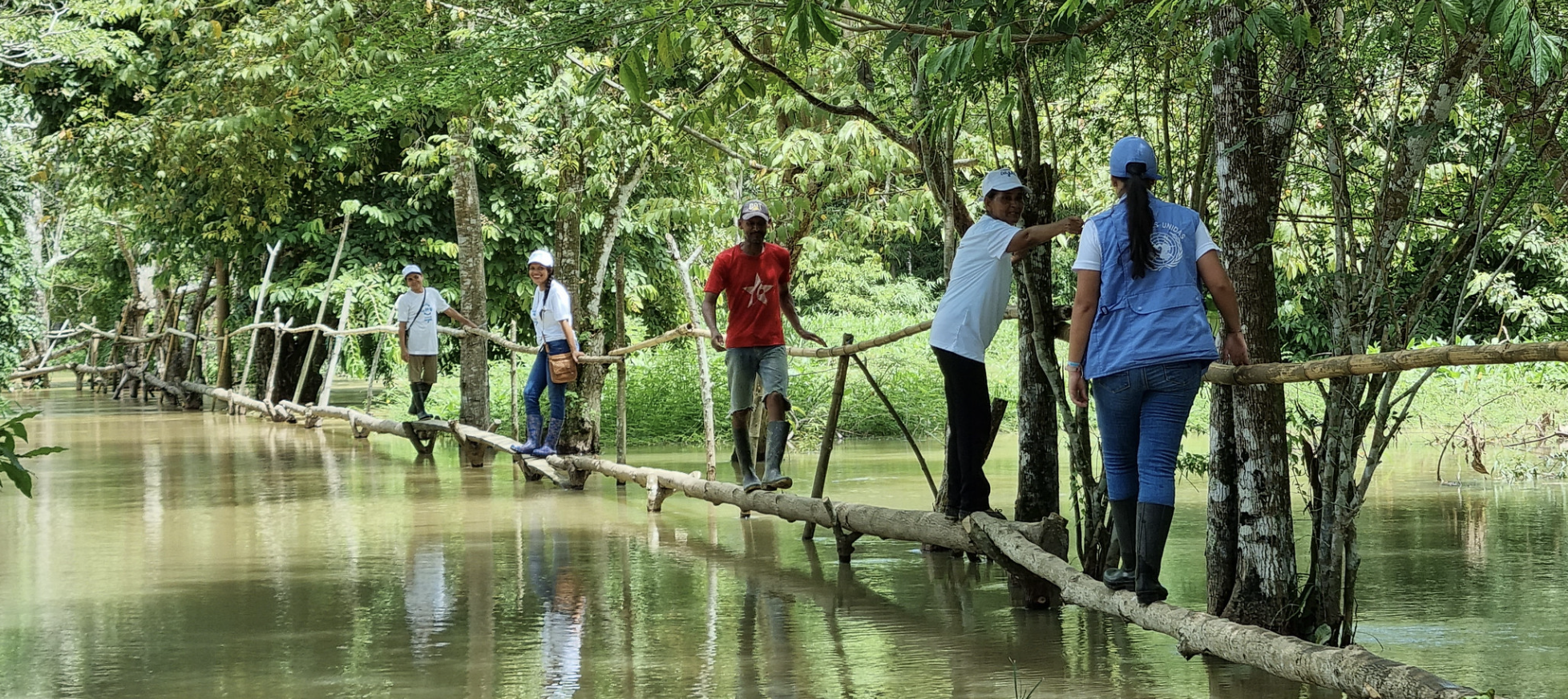 Para más detalles, consulte la página de notas.
17
[Speaker Notes: Resultado intermedio: Capacidades de los países fortalecidas para reducir las inequidades en la salud, promover la salud y abordar los factores de riesgo y los determinantes sociales y ambientales.​
Alcance:​
Reducir las inequidades en la salud mediante la actuación sobre los determinantes sociales de la salud en todas sus dimensiones (comercial, política, económica, etc.), así como sobre los determinantes ambientales. ​
Responder mejor a las necesidades de los grupos poblacionales en situación de vulnerabilidad, reconociendo la diversidad cultural y de género, y protegiendo los derechos humanos.​
Fortalecer la actuación intersectorial y la salud en todas las políticas, incluida la colaboración con los sectores dedicados a la protección social, el trabajo, el medioambiente, la educación y otros.​
Superar las barreras de acceso a la salud y la atención de salud, centrándose en la atención primaria de salud y considerando las necesidades especiales relacionadas con el género, la etnia, la clase social, la condición de migrante y el trabajo informal, entre otras.​
Mejorar la capacidad del sector de la salud para hacer el seguimiento de los determinantes sociales de la salud y las desigualdades en la salud, y evaluar el impacto de las políticas dentro y fuera del sector de la salud en la equidad a fin de fortalecer la gobernanza para la salud. ​
Fortalecer la participación social y comunitaria para mejorar la salud, la equidad en la salud y el bienestar, y mejorar la eficacia y sostenibilidad de las políticas y los programas. ​
Fortalecer la gobernanza local para la salud y el bienestar, y abordar los desafíos de la salud en zonas urbanas, de manera de lograr la equidad en la salud y los objetivos de la Agenda 2030 para el Desarrollo Sostenible.​
Promover la salud y el bienestar mediante la implementación de estrategias eficaces de promoción de la salud a nivel poblacional, incluidos los entornos saludables (escuelas, lugares de trabajo, universidades, mercados y vivienda) y el enfoque de la salud en todas las políticas. ​
Fortalecer los marcos jurídicos para promover la salud y prevenir las enfermedades y los traumatismos.​
Intensificar los esfuerzos para prevenir las enfermedades y las muertes prematuras al actuar sobre los factores de riesgo y promover los entornos saludables. Esto incluye:​
Reducir los factores de riesgo modificables de las enfermedades no transmisibles, incluso mediante la actuación sobre sus determinantes (con especial énfasis en las dimensiones comerciales y económicas de los determinantes sociales de la salud), la actuación intersectorial y la participación comunitaria.​
Intensificar los esfuerzos para prevenir las enfermedades transmisibles y otros problemas relacionados mediante la actuación sobre los factores de riesgo y sus causas subyacentes, como los determinantes ambientales, y mediante una mayor participación comunitaria y coordinación intersectorial, y el enfoque de “Una salud”, donde corresponda. ​​
Abordar los factores de riesgo ocupacional y ambiental para la salud al mejorar las condiciones laborales y ambientales.​
​
Resultado intermedio: Capacidades de los países fortalecidas para adaptarse a las amenazas a la salud relacionadas con el clima y mitigarlas.​
​
Alcance:​
​
Posicionar el cambio climático y la salud en un lugar central en la agenda del sector de la salud y de otros sectores, y garantizar la inversión para el cambio climático y la salud al crear y fortalecer los mecanismos de gobernanza intra e intersectoriales, e incentivar el apoyo político y social, incluso a través de la participación de la comunidad y la sociedad civil. ​​
Mejorar la anticipación, la prevención, la preparación, la respuesta y la recuperación del impacto del cambio climático en la salud, protegiendo al mismo tiempo a los grupos poblacionales en situación de vulnerabilidad y a los pequeños estados insulares al fortalecer la capacidad de adaptación del sector de la salud, incluida la revisión y el ajuste de los programas existentes, así como la coordinación intersectorial.​​
Mejorar los sistemas de salud con emisiones bajas de carbono y crear infraestructuras sanitarias resilientes y ecológicas, como hospitales inteligentes, y fomentar sociedades sostenibles y respetuosas con el clima, con el objetivo de lograr beneficios colaterales para la salud y de reducir las inequidades en la salud mediante el fortalecimiento de la capacidad de mitigación del sector de la salud.​
Mejorar la elaboración y ejecución de estrategias de adaptación y mitigación que protejan la salud y reduzcan las inequidades en la salud al fortalecer la vigilancia del cambio climático y la salud, y la generación, la comunicación y el uso de la evidencia que considere los riesgos diferenciales por diferentes grupos poblacionales.​]
Objetivo estratégico 2: Construir sistemas de salud resilientes para lograr el acceso universal a la salud y la cobertura universal de salud, que estén basados ​​en la atención primaria de salud
Strategic objective 2: Build resilient health systems for universal access to health and universal health coverage, based on the primary health care
Resultado intermedio: Rectoría y gobernanza fortalecidas para lograr sistemas de salud resilientes basados ​​en la atención primaria de salud.

Resultado intermedio: Servicios y atención de salud resilientes y centrados en las personas fortalecidos, dirigidos a las comunidades y las personas a lo largo del curso de vida.
Outcome: Stewardship and governance strengthened for resilient health systems based on primary health care.

Outcome: Person-centered, resilient healthcare and services strengthened for communities and people throughout the life course.
18
Para más detalles, consulte la página de notas.
[Speaker Notes: Resultado intermedio: Rectoría y gobernanza fortalecidas para lograr sistemas de salud resilientes basados ​​en la atención primaria de salud.​
Alcance: ​
El logro de este resultado intermedio requiere mejores políticas y planificación de salud a nivel nacional y subnacional, fortalecimiento de las funciones esenciales de salud pública, financiamiento público sostenido y mejorado para la salud, abordaje de las barreras financieras y no financieras al acceso a la salud, y un personal de salud adecuado para su propósito.​
Fortalecer las capacidades de las autoridades de salud para liderar procesos nacionales y subnacionales inclusivos y formular, hacer el seguimiento y evaluar políticas, planes y programas para mejorar la salud a lo largo del curso de vida y reorientar los sistemas de salud hacia la atención primaria de salud, incluida la regulación de los recursos (financieros, tecnológicos y de personal de salud) que inciden en el logro de la salud universal, la equidad y la resiliencia de los sistemas de salud.​
Mejorar y priorizar la evaluación e implementación de las funciones esenciales de salud pública en todos los niveles institucionales, en colaboración con la sociedad civil, para fortalecer el desarrollo de sistemas de salud basados ​​en la atención primaria de salud.​
Generar evidencia e información sobre el financiamiento de la salud y la economía, aumentar y mejorar el gasto público destinado a la salud, priorizando las inversiones en el desarrollo y la promoción de la salud, la prevención de enfermedades y la expansión de los sistemas de salud basados ​​en la atención primaria de salud. Proteger contra los riesgos financieros que causan gastos empobrecedores o catastróficos.​
Promover y ejecutar el análisis continuo del personal de salud y el mercado laboral conexo, liderar procesos de planificación intersectorial para atraer, contratar y retener a los trabajadores de salud, y abordar las brechas sustanciales de la fuerza laboral, acelerando la disponibilidad de producir una fuerza laboral bien calificada y bien distribuida, en particular para las zonas y los grupos poblacionales remotos y desatendidos.​
Promover la transformación de la educación de los profesionales de la salud basada en la atención primaria de salud, apoyando el desarrollo de la capacidad interprofesional y la organización de equipos interprofesionales dentro de los servicios de salud.​
​
Resultado intermedio: Servicios y atención de salud resilientes y centrados en las personas fortalecidos, dirigidos a las comunidades y las personas a lo largo del curso de vida.​
Alcance: ​
Fortalecer la capacidad de los sistemas y servicios de salud para brindar atención integrada centrada en las personas a lo largo del curso de vida y garantizar el acceso a servicios de salud que sean de alta calidad, equitativos y centrados en las personas, así como su cobertura
Fortalecer la atención integrada y centrada en las personas por medio del enfoque de la atención primaria de salud, de manera de impulsar y mantener las capacidades de salud y de abordar las enfermedades transmisibles y no transmisibles; las enfermedades prevenibles mediante vacunación; los factores de riesgo a lo largo del curso de vida; la salud sexual, reproductiva, materna, neonatal, infantil, adolescente y de las personas mayores; y los determinantes sociales de la salud. ​
Fortalecer las redes integradas de prestación de servicios de salud y mejorar la organización, gestión y gobernanza de los servicios de salud tanto a nivel individual como poblacional, aumentando la capacidad resolutiva del primer nivel de atención. Esto implica desarrollar modelos innovadores de atención que sean intersectoriales, centrados en las personas, las familias y la comunidad; que promuevan la coordinación, comunicación y continuidad de la atención; y la integración de programas de salud prioritarios, tecnologías sanitarias y servicios de telemedicina dentro de las redes de los servicios de salud.​
Promover, fortalecer y mejorar la atención de salud de las mujeres, las madres y los recién nacidos, acelerando la reducción de la mortalidad materna, neonatal e infantil, y fortaleciendo las capacidades en materia de políticas, atención y servicios de salud reproductiva. ​
Mejorar la capacidad de responder a las diversas necesidades de todos los grupos y de todas las poblaciones al reducir las barreras geográficas, organizativas, financieras y en cuanto a la disponibilidad y aceptabilidad, de manera que se pueda acceder a la atención y los servicios de salud, particularmente en el caso de las personas mayores y otras personas en situación de vulnerabilidad. ​]
Strategic objective 2: Build resilient health systems for universal access to health and universal health coverage, based on the primary health care
Objetivo estratégico 2: Construir sistemas de salud resilientes para lograr el acceso universal a la salud y la cobertura universal de salud, que estén basados ​​en la atención primaria de salud
Outcome: Increased equitable access to and rational use of quality, affordable and effective medicines, vaccines, diagnostics and other health technologies and services, strengthening innovation and production, generating ecosystems, and addressing barriers to access across the full life cycle of health technologies. 
Outcome: Digital transformation of the health sector accelerated by advancing the development and integration of information systems for health, fostering robust regional health intelligence and evidence, and strengthening capacities of the scientific ecosystem.
Resultado intermedio: Mayor acceso equitativo y uso racional de medicamentos, vacunas, medios de diagnóstico y otras tecnologías y servicios de salud de calidad, asequibles y eficaces al fortalecer la innovación y la producción, generar ecosistemas y abordar las barreras al acceso a lo largo del ciclo completo de vida de las tecnologías sanitarias.

Resultado intermedio: Transformación digital del sector de la salud acelerada al impulsar el desarrollo y la integración de los sistemas de información para la salud, fomentar la inteligencia y la evidencia sólidas en materia de salud a nivel regional, y fortalecer las capacidades del ecosistema científico.
19
Para más detalles, consulte la página de notas.
[Speaker Notes: Resultado intermedio: Mayor acceso equitativo y uso racional de medicamentos, vacunas, medios de diagnóstico y otras tecnologías y servicios de salud de calidad, asequibles y eficaces al fortalecer la innovación y la producción, generar ecosistemas y abordar las barreras al acceso a lo largo del ciclo completo de vida de las tecnologías sanitarias.​
Alcance: ​
Actualizar y brindar apoyo a la ejecución de políticas y estrategias que mejoren el acceso oportuno y el uso racional de tecnologías sanitarias de calidad, asequibles y eficaces, incluidos los medicamentos, las vacunas y los medios de diagnóstico, así como los servicios radiológicos, farmacéuticos, de trasplante y de sangre para prevenir, diagnosticar, tratar, eliminar y brindar cuidados paliativos para enfermedades y otros temas médicos con un enfoque integral, coherente e integrado. ​
Fomentar la innovación y el desarrollo y la producción regionales de tecnologías sanitarias, al brindar apoyo a entornos y ecosistemas propicios para un impacto sostenible e impulsado por la salud pública.​
Promover mecanismos adecuados de financiamiento y protección financiera para fomentar la innovación y el acceso a tecnologías y servicios de salud, incluida la eliminación progresiva del gasto directo de bolsillo, de acuerdo con las prioridades nacionales de salud pública y el contexto de cada sistema de salud. Brindar apoyo a estrategias integrales para abordar los altos precios y costos de algunas tecnologías sanitarias, incluida la promoción de la competencia y la toma de decisiones basada en evidencia.​
Promover el desarrollo y fortalecimiento de sistemas regulatorios nacionales, regionales y subregionales que puedan garantizar la calidad, seguridad y eficacia de las tecnologías y los servicios de salud, incluidos los medicamentos, las vacunas y los dispositivos médicos.​
Promover mecanismos de compras públicas sostenibles, eficientes y transparentes, así como los fondos rotatorios de la OPS, que limiten la fragmentación, mejoren la disponibilidad y aprovechen las economías de escala para mejorar el acceso equitativo a tecnologías sanitarias esenciales y estratégicas.​
​
Resultado intermedio: Transformación digital del sector de la salud acelerada al impulsar el desarrollo y la integración de los sistemas de información para la salud, fomentar la inteligencia y la evidencia sólidas en materia de salud a nivel regional, y fortalecer las capacidades del ecosistema científico. ​
Alcance:​
Esta transformación digital mejorará los resultados en materia de salud al garantizar el acceso equitativo a servicios de salud de calidad, mejorar la vigilancia en el ámbito de la salud, manejar las enfermedades no transmisibles y abordar otras prioridades de salud pública. Prevé un ecosistema sólido de evidencia mundial que empodere a los gobiernos, los profesionales y los miembros de la sociedad civil para tomar decisiones bien fundamentadas para un futuro mejor. La OPS trabajará para mejorar las capacidades del ecosistema científico al favorecer una mayor integración de los sistemas de investigación, ética, evidencia y conocimiento, fomentando la calidad, la traducción y el impacto, salvaguardando la integridad y generando confianza en la ciencia.​
Promover la transformación digital del sector de la salud para mejorar la eficiencia, la accesibilidad y la calidad de los servicios de salud, mejorar los resultados en materia de salud y garantizar que los sistemas de salud sean resilientes y capaces de responder a los desafíos y las emergencias de salud pública.​
Fomentar la adopción y la innovación en relación con las tecnologías de salud digital en los trabajadores de salud al mejorar la alfabetización digital, brindar apoyo a la capacitación focalizada y fortalecer los marcos de gobernanza. ​
Promover asociaciones entre sectores para mejorar la conectividad y el ancho de banda, impulsar el desarrollo de las soluciones de inteligencia artificial, análisis de grandes volúmenes de datos (big data) y bienes públicos digitales, al tiempo que se garantiza el acceso equitativo y la evaluación continua para mejorar los resultados en materia de salud y abordar los desafíos en el ámbito de la salud pública.​
Fortalecer los sistemas de información para la salud para que brinden apoyo a la toma de decisiones basada en la evidencia, mejorar la vigilancia en el ámbito de la salud y hacer el seguimiento del progreso hacia los objetivos de salud. Esto incluye el desarrollo de sistemas interoperables que faciliten el intercambio seguro de bases de datos y plataformas de salud entre los distintos niveles de atención y los distintos sectores.​
Facilitar la adopción de registros médicos electrónicos y otras herramientas digitales para mejorar la coordinación de la atención, reducir los errores médicos y mejorar la seguridad y los resultados del paciente. Esto incluye garantizar que estos sistemas estén centrados en el paciente, sean seguros y estén en consonancia con las normas mundiales de privacidad, protección de datos y ciberseguridad.​
Fortalecer el análisis y la vigilancia en el ámbito de la salud para respaldar el seguimiento regular a nivel regional, nacional y subnacional para fundamentar las políticas y las decisiones programáticas en materia de salud.​
Aprovechar el análisis avanzado en materia de salud, la inteligencia empresarial y los sistemas de información geográfica para permitir el análisis de datos en tiempo real, la elaboración de modelos predictivos y el mapeo espacial de datos de salud. Estas herramientas, combinadas con la colaboración intersectorial, potenciarán la toma de decisiones basada en datos, optimizarán la asignación de recursos y mejorarán la planificación de la salud pública, el seguimiento de las enfermedades y las intervenciones específicas.​
Mejorar los marcos de seguimiento de la salud al aumentar la capacidad para aplicar y utilizar enfoques analíticos y de gestión de datos estandarizados que permitan generar evidencia basada en datos sobre el impacto en la salud de la población.​
Mejorar la capacidad para medir y hacer el seguimiento de las desigualdades en la salud dentro de los sistemas de información de salud de rutina de acuerdo con enfoques estandarizados que promuevan la alta calidad y cobertura de las estadísticas vitales y de salud dentro de los sistemas y estrategias de salud. ​
Fortalecer la capacidad para utilizar inteligencia sanitaria y comunicar mensajes eficaces e impulsar las decisiones y las acciones de política para mejorar la salud y el bienestar.​
Impulsar el empoderamiento y el cambio institucional para la ciencia. Esto incluye avanzar en la investigación científica fortaleciendo la ética de la investigación, invirtiendo en el desarrollo de una diversidad de talentos y aprovechando las tecnologías emergentes como la genómica y la inteligencia artificial para producir conocimientos impactantes y relevantes a nivel regional.​
Garantizar la excelencia y la integridad de la ciencia. Esto incluye promover normas y estándares basados ​​en la evidencia, garantizar que las decisiones de salud estén guiadas por la ciencia y la ética, fomentar la confianza en la ciencia e implementar una gestión eficaz del conocimiento y publicaciones multilingües para mejorar los resultados en materia de salud. ​
Maximizar el impacto de las intervenciones de salud. Esto incluye acelerar la equidad en la salud al aumentar el acceso al conocimiento científico, proporcionar soluciones que causen un impacto y estén basadas en la evidencia, y aprovechar los mecanismos de intercambio de conocimientos para reducir las disparidades en cuanto a la información sobre la salud entre distintos grupos poblacionales.​]
Objetivo estratégico 3: Acelerar la eliminación, la reducción, el manejo y el control de las enfermedades transmisibles y no transmisibles, las discapacidades y los problemas relacionados con la salud mental, y fortalecer la respuesta del sistema de salud a la violencia, la seguridad vial, los suicidios, y los traumatismos no intencionales.
Strategic objective 3: Accelerate the elimination, reduction, management and control of communicable and non-communicable diseases, disabilities and mental health-related conditions, and strengthen the health system response for violence, road safety, suicides and unintentional injuries
Outcome: Screening, early detection, management, rehabilitation, and palliative care for the main NCDs and mental and neurological health conditions strengthened, based on the primary health care approach, and disabilities, violence, road safety, suicide prevention, and unintentional injuries addressed through health service strengthening.
Outcome: Prevention, control, and elimination of communicable diseases and related conditions accelerated and sustained.
Resultado intermedio: El tamizaje, la detección temprana, el manejo, la rehabilitación y los cuidados paliativos de las principales ENT y trastornos neurológicos y de salud mental fortalecidos, sobre la base del enfoque de atención primaria de salud, y las discapacidades, la violencia, la seguridad vial, la prevención del suicidio y los traumatismos no intencionales abordados mediante el fortalecimiento de los servicios de salud.
Resultado intermedio: Prevención, control y eliminación de enfermedades transmisibles y otros problemas conexos acelerados y sostenidos.
20
Para más detalles, consulte la página de notas.
[Speaker Notes: Resultado intermedio: El tamizaje, la detección temprana, el manejo, la rehabilitación y los cuidados paliativos de las principales enfermedades no transmisibles (ENT) y trastornos neurológicos y de salud mental fortalecidos, sobre la base del enfoque de atención primaria de salud, y las discapacidades, la violencia, la seguridad vial, la prevención del suicidio y los traumatismos no intencionales abordados mediante el fortalecimiento de los servicios de salud.​
Alcance:​
Fortalecer la capacidad nacional, el liderazgo, la gobernanza y las alianzas para acelerar la respuesta para el tamizaje, la detección temprana, el manejo, la rehabilitación y los cuidados paliativos de las principales ENT y los trastornos neurológicos y de salud mental.​
Fortalecer y orientar los sistemas de salud para proporcionar tamizaje, detección temprana, manejo, rehabilitación y cuidados paliativos dirigidos a las principales ENT y los trastornos neurológicos y de salud mental por medio de la atención primaria de salud centrada en las personas y la salud universal.​
Fortalecer la respuesta del sistema de salud a las discapacidades, la violencia en todas sus formas, la seguridad vial, los suicidios y los traumatismos no intencionales.​
Fortalecer la capacidad de los sistemas de información y vigilancia para hacer el seguimiento de los avances en la detección temprana, el manejo y el control de las ENT, los trastornos neurológicos y de salud mental, las discapacidades, la violencia en todas sus formas, la seguridad vial y los traumatismos no intencionales, permitiendo la priorización de recursos y asegurando una respuesta eficaz.​
Facilitar y promover la participación de la comunidad para reducir los riesgos, aumentar la resiliencia y establecer entornos de apoyo para el manejo y el tratamiento de las ENT y de los trastornos neurológicos y de salud mental.​

Resultado Intermedio: Prevención, control y eliminación de enfermedades transmisibles y otros problemas conexos acelerados y sostenidos.​
Alcance:​
Fortalecer las capacidades de los países para garantizar el acceso equitativo a servicios de salud que sean integrales y estén centrados en las personas al aprovechar las estrategias basadas en la evidencia, la atención primaria de salud, el enfoque del curso de vida y una gobernanza y financiamiento robustos para prevenir, controlar y eliminar eficazmente las enfermedades transmisibles y mantener los logros de la eliminación.​
Promover esfuerzos coordinados para garantizar el acceso equitativo a las tecnologías esenciales de salud, como los medios de diagnóstico, las vacunas, las medidas de control de vectores y el tratamiento, y acelerar la adopción y el uso de soluciones innovadoras para prevenir, controlar y eliminar de manera eficaz y sostenible las enfermedades transmisibles y otros problemas conexos, y proteger los logros de eliminación.​
Mejorar los sistemas y las capacidades en materia de información, vigilancia y laboratorio para integrar los esfuerzos en materia de salud humana, animal y ambiental a fin de anticipar los riesgos, priorizar los recursos y garantizar respuestas eficaces para prevenir, controlar y eliminar enfermedades y brotes, y la resistencia a los antimicrobianos.​
Promover la coordinación multisectorial para abordar los determinantes sociales y ambientales y el cambio climático, e incorporar el enfoque de “Una salud”, cuando corresponda, para intensificar los esfuerzos a fin de controlar y eliminar las enfermedades transmisibles y otros problemas conexos, y salvaguardar los logros de eliminación.​
Facilitar procesos de participación inclusiva que empoderen a la sociedad civil y a las comunidades para que participen de manera activa y significativa en la planificación, la ejecución, el seguimiento y la evaluación de estrategias integradas y servicios de salud para prevenir, controlar y eliminar las enfermedades transmisibles y otros problemas conexos, protegiendo al mismo tiempo los logros de la eliminación.​]
Objetivo estratégico 4: Prevención, preparación, detección y respuesta mejores frente a las emergencias de salud.
Strategic objective 4: Prevent, prepare, detect, and respond better to health emergencies.
Outcome: Country capacities strengthened to prevent, mitigate, prepare for, and be ready to respond to health emergencies and disasters caused by any hazard.
Outcome: Regional and national capacities enhanced to rapidly detect and respond to health emergencies and disasters caused by any hazard
Resultado intermedio: Capacidades de los países fortalecidas para prevenir, mitigar, prepararse y estar listos a fin de responder frente a desastres y emergencias de salud causados por cualquier tipo de amenaza.
Resultado intermedio: Capacidades regionales y nacionales fortalecidas para mejorar la detección y respuesta rápidas a desastres y emergencias de salud causados por cualquier tipo de amenaza.
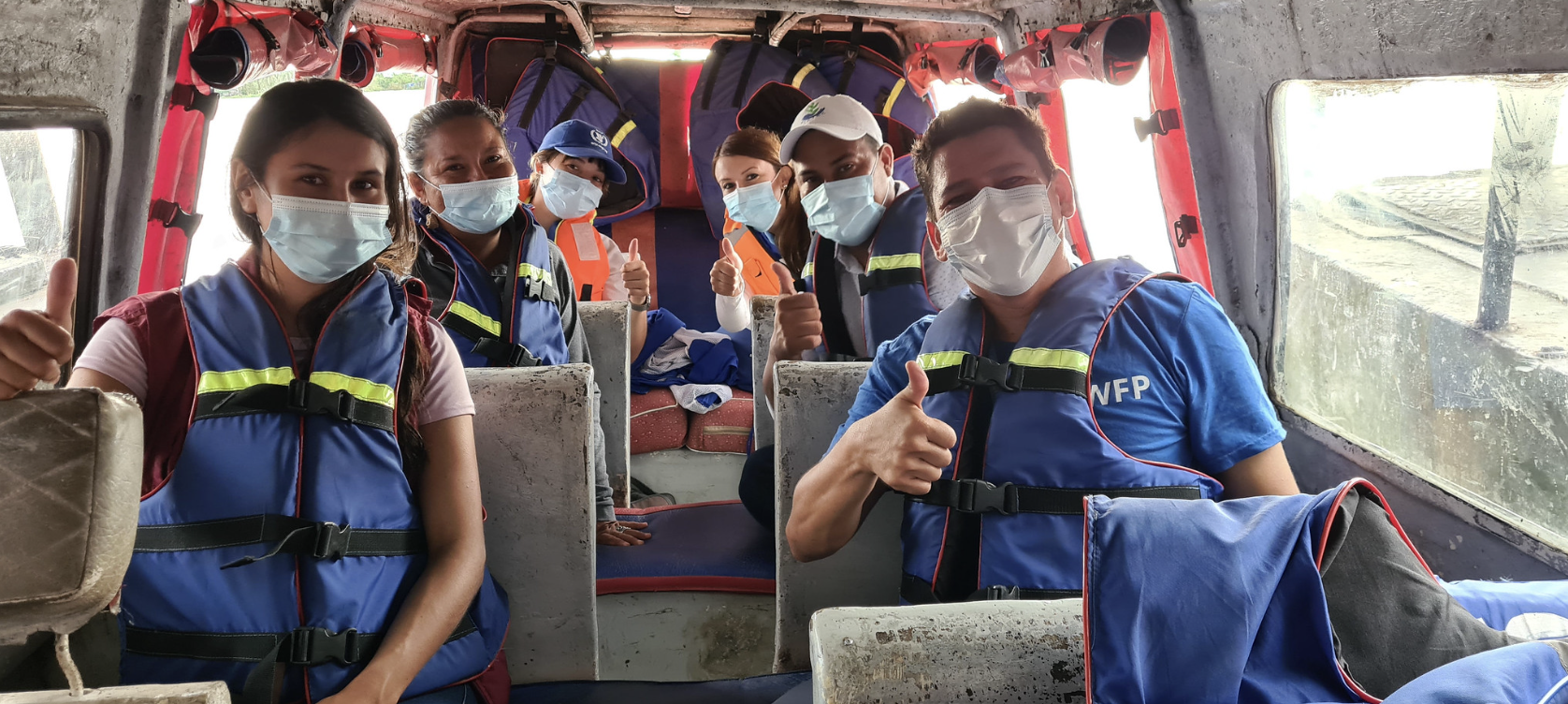 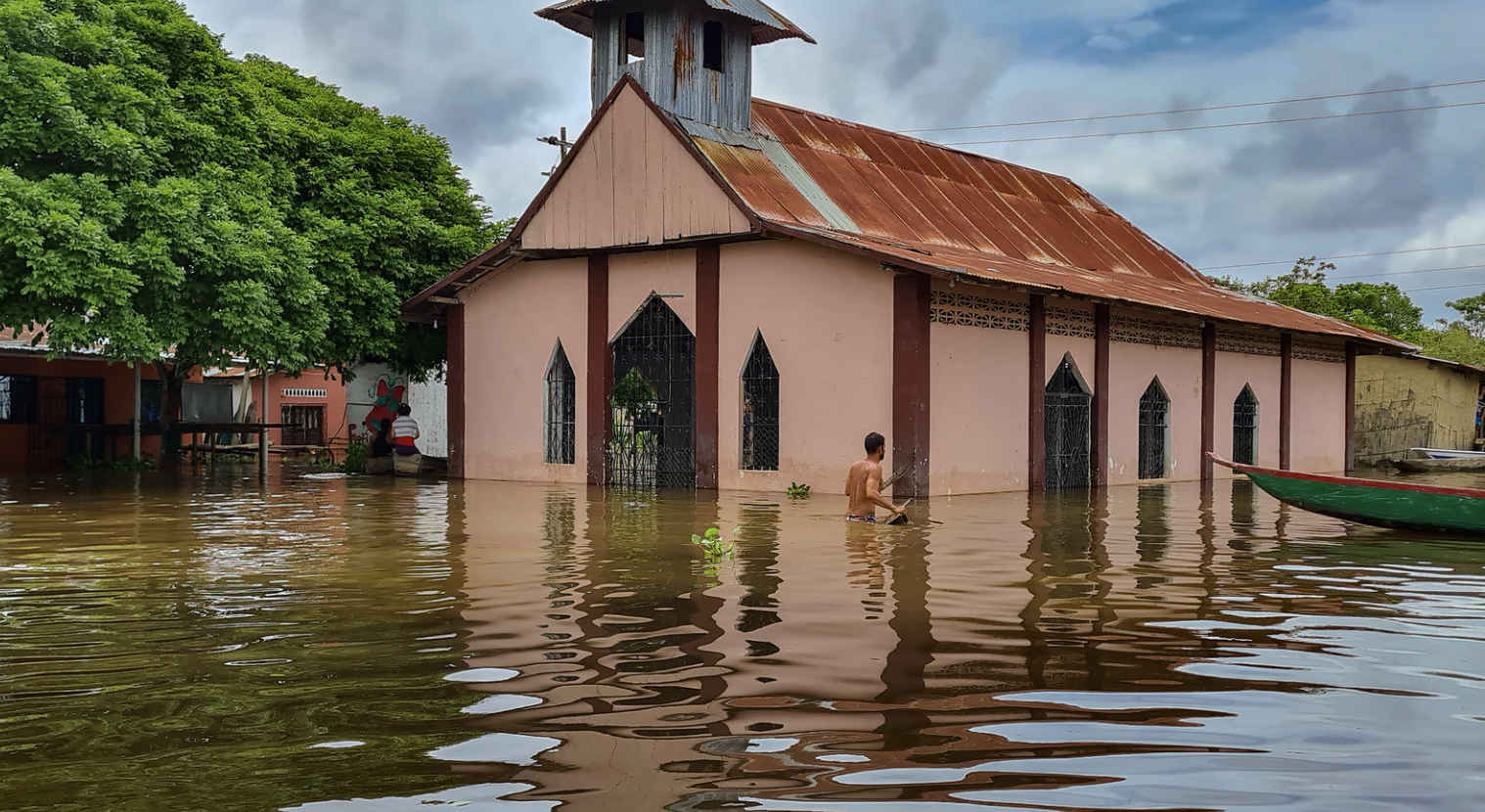 Para más detalles, consulte la página de notas.
21
[Speaker Notes: Resultado Intermedio : Capacidades de los países fortalecidas para prevenir, mitigar, preparar y estar listos a fin de responder a desastres y emergencias de salud causados por cualquier tipo de amenaza.​
Alcance:​
Aumentar las capacidades nacionales en materia de planificación, gestión y realización de pruebas en situaciones de emergencia en todos los niveles y en todas las fases de emergencia sanitaria mediante la plena aplicación del Reglamento Sanitario Internacional (RSI), los acuerdos sobre pandemias y el Marco de Sendái para la Reducción del Riesgo de Desastres.​
Incorporar medidas de reducción de riesgos en las políticas y estrategias nacionales y territoriales para reducir los riesgos de desastres (como los vinculados a las amenazas hidrometeorológicas, el cambio climático y las amenazas geológicas, entre otros) y prevenir epidemias y pandemias, fortalecer la resiliencia de los establecimientos de salud, la gestión clínica, la prevención y el control de infecciones, la resiliencia a nivel de toda la sociedad y reducir el impacto de las emergencias a la vez que se asegura la continuidad de los servicios esenciales de salud en todos los niveles.​
Fortalecer la vigilancia de enfermedades y eventos mediante la mejora de las redes de laboratorios de diagnóstico de agentes patógenos emergentes y propensos a epidemias (incluidos los zoonóticos) en el marco de políticas de bioseguridad y de garantía de la calidad, ampliando la vigilancia genómica, aprovechando la innovación tecnológica y garantizando la alerta y la detección tempranas mediante información y análisis interconectados en la interfaz entre la salud humana, la sanidad animal y la salud medioambiental.​
Involucrar y empoderar a las comunidades, con especial atención a las personas y los grupos en situación de vulnerabilidad (como las mujeres, la población infantil, los Pueblos Indígenas, las personas con discapacidad, las personas con enfermedades no transmisibles y las personas migrantes), en la preparación y respuesta resilientes basadas en la evidencia, en la disposición operativa y en la respuesta frente a desastres y emergencias de salud.​
Coordinar los distintos sectores y grupos de interés para mejorar la seguridad sanitaria regional y mundial, así como el acceso equitativo a contramedidas e insumos durante epidemias, pandemias y otras emergencias de salud.​
​
​
Resultado Intermedio: Capacidades regionales y nacionales fortalecidas para mejorar la detección y respuesta rápidas a desastres y emergencias de salud causados por cualquier tipo de amenaza.​
Alcance: ​
Fortalecer la vigilancia para la alerta temprana a fin de detectar, verificar, evaluar el riesgo, informar y alertar sobre eventos agudos de salud pública y emergencias sanitarias de cualquier origen​
Mejorar el uso de sistemas impulsados por la inteligencia artificial y ampliar el enfoque de vigilancia no tradicional para permitir la detección temprana, la investigación rápida, la evaluación eficiente de riesgos y la alerta temprana oportuna sobre desastres y emergencias de salud.​
Fortalecer las capacidades nacionales y subnacionales de recopilación, gestión y análisis de datos para las emergencias de salud, incluido el uso de sistemas de información geográfica (SIG, por su sigla en inglés) para el análisis espacial y capacidades analíticas avanzadas para la elaboración de pronósticos inmediatos (nowcasting) y futuros (forecasting) y la elaboración de escenarios para mejorar los datos, mejorar el análisis y obtener información procesable para guiar la toma de decisiones de salud pública durante las actividades de respuesta mediante la ampliación de las actividades de creación de capacidad existentes y el desarrollo de una red de elaboradores de modelos para las emergencias de salud en la Región, a fin de promover la colaboración internacional, multidisciplinaria y multisectorial, y además para crear un grupo de expertos técnicos que puedan actuar en caso de que se necesite aumentar súbitamente la capacidad de respuesta y que pueda promover la colaboración internacional, multidisciplinaria y multisectorial.​
Mejorar la capacidad de respuesta de los países al fortalecer los mecanismos de coordinación y mejorar la gestión de la información durante desastres y emergencias.​
Ampliar y desplegar equipos multisectoriales de respuesta rápida con diversos conocimientos especializados en áreas técnicas para contener eficazmente las amenazas a la salud y mitigar el impacto de los brotes y las emergencias.​
Fortalecer la capacidad institucional de la OPS para la respuesta de emergencia mediante la aplicación de políticas y procedimientos mejorados.]
Strategic objective 5: Bolster leadership, governance, and performance of PAHO to advance the regional health agenda and deliver technical cooperation that drives public health impact in countries
Objetivo estratégico 5: Reforzar el liderazgo, la gobernanza y el desempeño de la OPS para avanzar en la agenda de salud regional y prestar una cooperación técnica que impulse el impacto de la salud pública en los países
Resultado intermedio: Capacidad de liderazgo y mecanismos de gobernanza de la OPS fortalecidos, reforzando su resiliencia y colaboración estratégica para impulsar resultados e impacto que permitan avanzar en el desarrollo de la salud con equidad.
Resultado intermedio: Capacidad institucional de la Oficina Sanitaria Panamericana potenciada para cumplir la misión de la OPS de manera eficiente y transparente y con rendición de cuentas, mediante prácticas de gestión modernas e innovadoras que fomenten una cultura de compromiso, inclusión y respeto.
Outcome: PAHO’s leadership capacity and governance mechanisms strengthened, bolstering its resilience and strategic collaboration to drive results and impact for advancing health development with equity.
Outcome: PASB’s institutional capacity enhanced to deliver PAHO's mission in an efficient, transparent, and accountable manner through modern and innovative management practices that foster an engaging, inclusive, and respectful culture.
Para más detalles, consulte la página de notas.
22
[Speaker Notes: Resultado intermedio: Capacidad de liderazgo y mecanismos de gobernanza de la OPS fortalecidos, reforzando su resiliencia y colaboración estratégica para impulsar resultados e impacto que permitan avanzar en el desarrollo de la salud con equidad.
Alcance: 
Mejorar el liderazgo eficaz en materia de salud mediante el poder de convocatoria, la formulación de agendas y la creación de alianzas.
Fortalecer la presencia centrada en los países, incluido el fortalecimiento y la simplificación de las estrategias de cooperación con los países.
Mejorar el enfoque de gestión basada en resultados, que abarque todos los componentes del ciclo de gestión basada en los resultados, con una contribución más clara de la Oficina a los resultados intermedios en materia de salud y la rendición de cuentas por los resultados y los recursos.
Elaborar presupuestos realistas y mejorar la calidad del financiamiento, con un financiamiento más predecible y flexible.
Armonizar los mecanismos de rendición de cuentas y promover aún más la rendición de cuentas institucional.
Mejorar la comunicación interna y externa.
Fortalecer la cultura ética de la Organización, incluida la prevención y respuesta a la explotación, el abuso y el acoso sexuales, fomentando una cultura institucional en la Oficina de compromiso y respeto.
Buscar la simplificación de los procesos y controles internos en relación con las auditorías internas.
Realizar investigaciones sobre denuncias de conducta indebida que involucren al personal de la Oficina.
Asegurar la coordinación y coherencia con la OMS.
Aumentar la participación de los Estados Miembros de la Región en las reuniones de los órganos deliberantes de la OMS, incluido el logro de una posición regional, cuando sea posible.

Resultado intermedio: Capacidad institucional de la Oficina Sanitaria Panamericana potenciada para cumplir la misión de la OPS de manera eficiente y transparente y con rendición de cuentas, mediante prácticas de gestión modernas e innovadoras que fomenten una cultura de compromiso, inclusión y respeto.
Alcance:
Modernizar, innovar y simplificar las políticas, los procesos y los sistemas para fortalecer la gestión, los controles y la toma de decisiones a nivel interno.
Integrar la eficiencia, la transparencia y la rendición de cuentas en los procesos y los sistemas de gestión internos (OPS Adelante).
Implementar la estrategia para el personal 2025-2030, incluida la promoción de la rendición de cuentas individual mediante una cultura de retroalimentación.
Fortalecer las compras por medio de la inteligencia de mercado, las tácticas de negociación estratégica, la contratación innovadora y la gestión de las relaciones con asociados y proveedores.
Implementar prácticas y políticas ambientales sostenibles a través de la iniciativa para la OPS Verde.
Implementar la estrategia de tecnología de la información para trabajar de manera más inteligente utilizando nuevas herramientas y con mecanismos de gobernanza establecidos, así como con el uso de la inteligencia artificial en los procesos de la OPS.
Fortalecer el cumplimiento, con especial énfasis en áreas donde el incumplimiento podría resultar en un daño importante a las finanzas o la reputación de la Organización.
Invertir en modernización y mantenimiento preventivo por medio de la planificación y el uso del Fondo Maestro de Inversiones de Capital.]
Próximos pasos
Próximos pasos
Se invita a los Estados Miembros a brindar sus comentarios durante esta sesión y por escrito a strategicplan26-31@paho.org antes del 13 de septiembre del 2024.
El 61.° Consejo Directivo considerará información actualizada sobre la implementación de la hoja de ruta (documento CD61/INF/1 ENG, ESP, FRA, POR) del 30 de septiembre al 4 de octubre del 2024.
Los equipos de la Oficina revisarán los comentarios y elaborarán la primera versión preliminar completa del Plan Estratégico, que servirá para la segunda consulta con los Estados Miembros que se realizará el 30 de octubre del 2024.
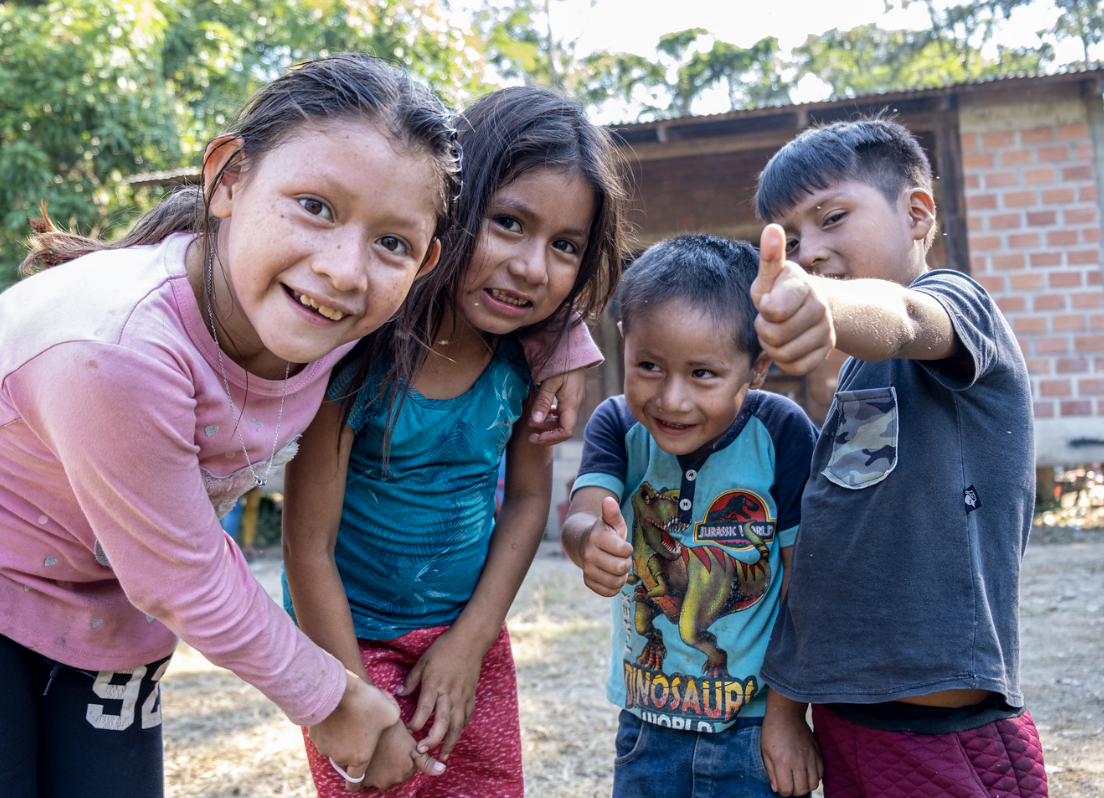 24
Cierre
Thank youGraciasMerciObrigado
26